Template Background Options
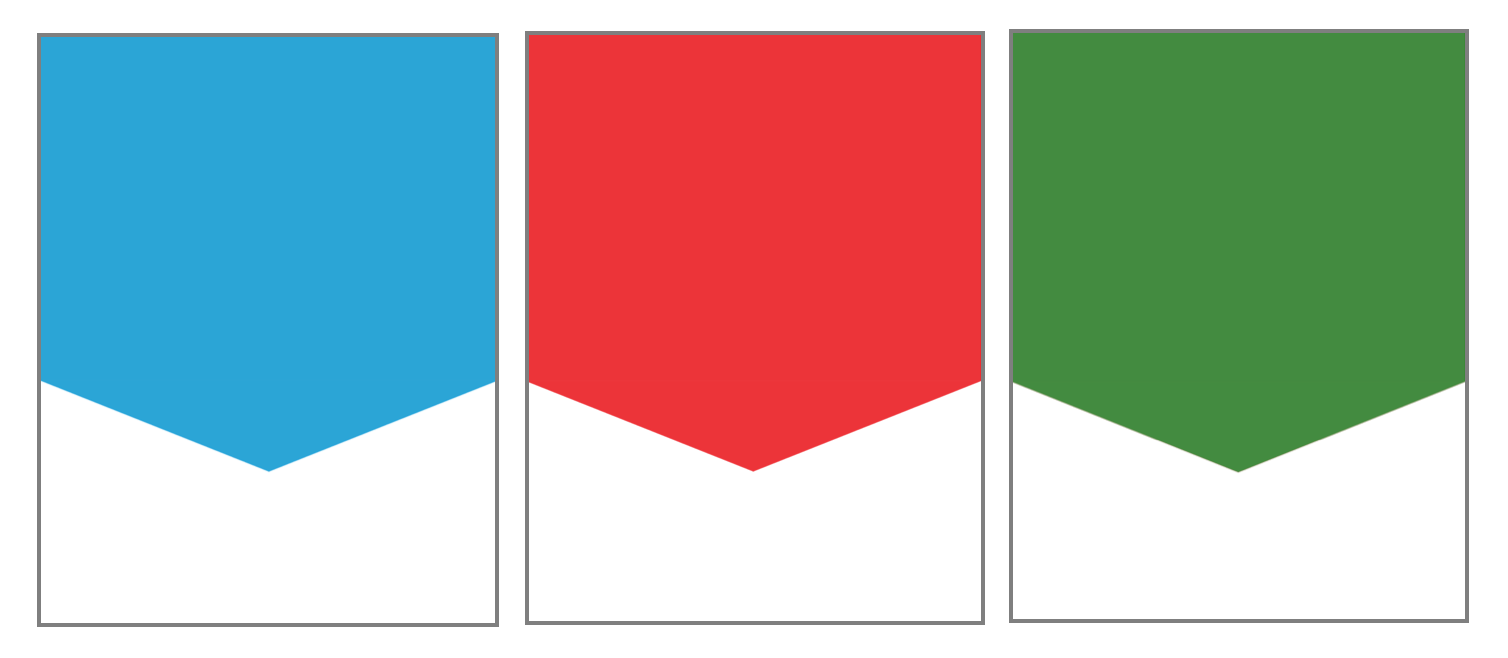 Use blue for calming/ wellness messaging, such   as sanitized areas

Use red to emphasize guidelines to follow to stay safe 

Use green for non COVID-19 related treatment/medical use
Fonts
Header = Arial Bold, size 60
Sub-Header = Arial Bold, size 28
Body Copy = Arial Bold, size 12
Plug & Play Icons
Copy and paste these PNG icons when creating your own customized sign
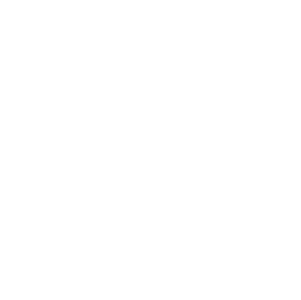 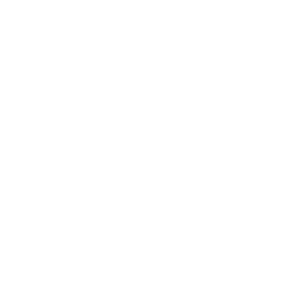 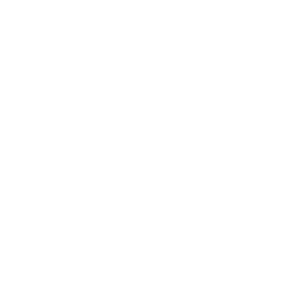 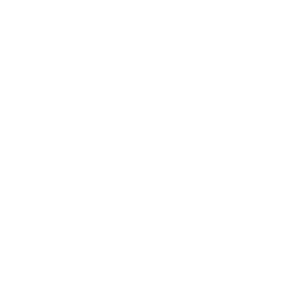 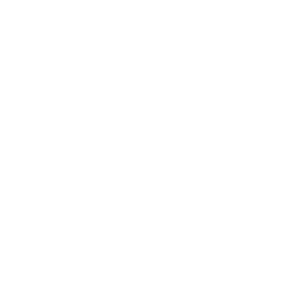 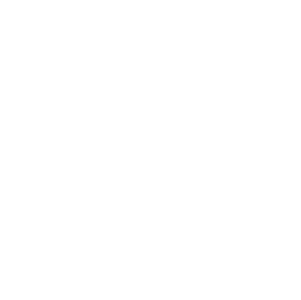 Avoid Touching
Your Face
Avoid Large 
Groups
Avoid Contact with
Anyone Who is Sick
Avoid Physical 
Contact
Clock
Alert
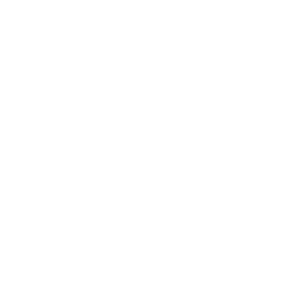 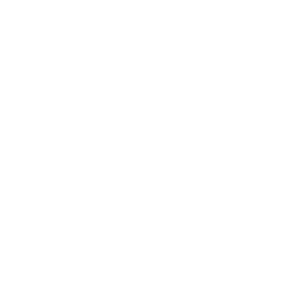 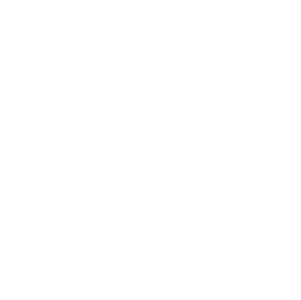 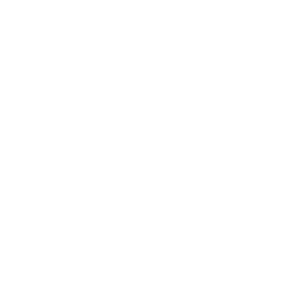 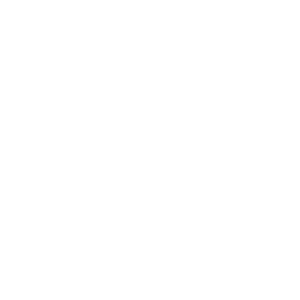 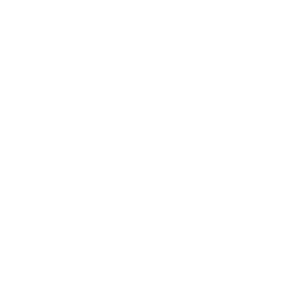 First Aid
Social Distancing
Cover your mouth
Wear a Mask
Disinfectant
Hand Sanitizer
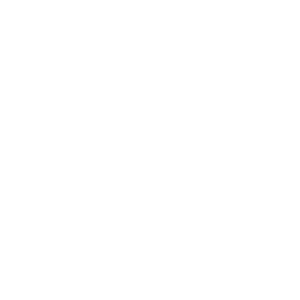 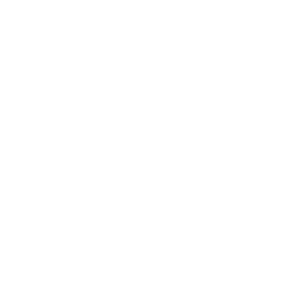 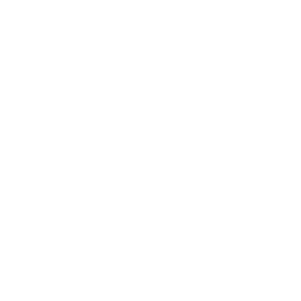 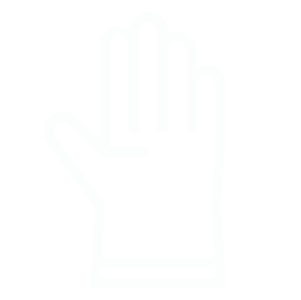 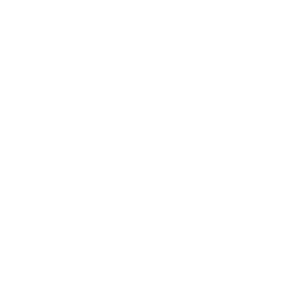 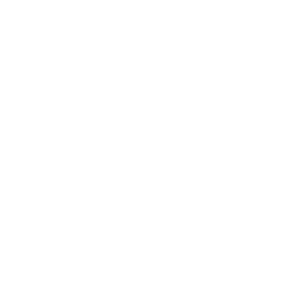 Use Soap
Scrub Hands
Wear Gloves
Check Mark
Rinse Hands
Dry Hands
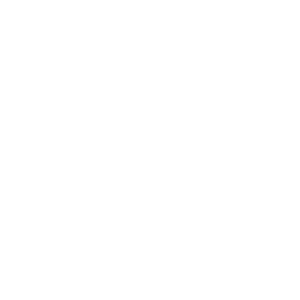 This Bathroom
is Regularly
Disinfected
Remember to wash your hands for
at least 20 seconds
Company Logo Goes Here
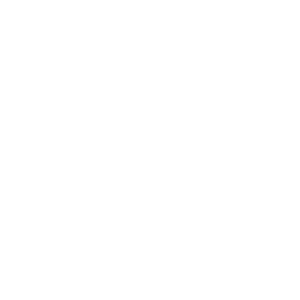 For Your Safety,
This Facility is
Regularly
Disinfected
Please double check employee                   self screen protocols before entering
Company Logo Goes Here
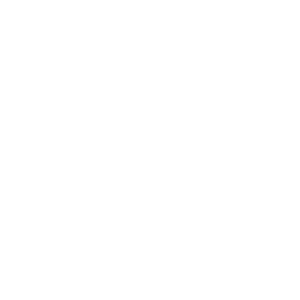 This Lunch Room
is Regularly
Disinfected
Secondary information goes here
Company Logo Goes Here
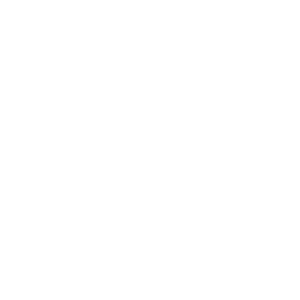 These Trays
are Regularly
Disinfected
Secondary information goes here
Company Logo Goes Here
Hand Washing
Instructions
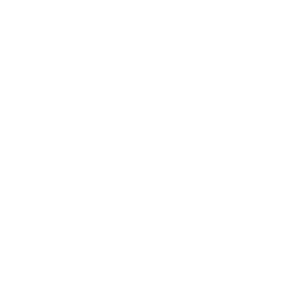 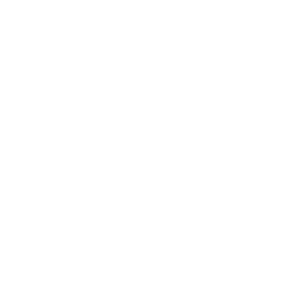 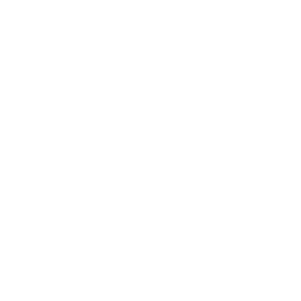 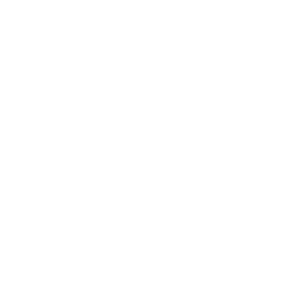 Wet hands with water 
and enough soap 
to cover all surfaces
Rinse hands
with running
water
Dry your hands
thoroughly with 
a single use towel
Rub hands palm
to palm, also with
fingers interlaced
for 20 seconds
Remember we are all in this together
Company Logo Goes Here
Social Distancing
Tips
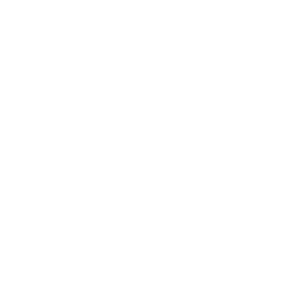 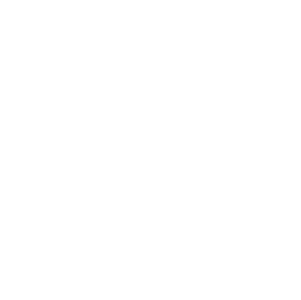 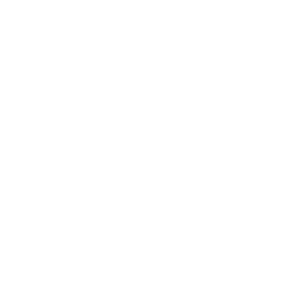 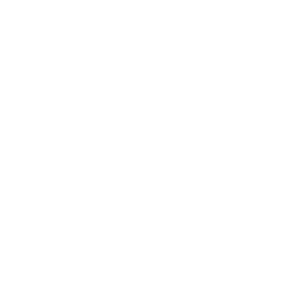 Keep a distance of
6 feet between
people
Avoid contact 
with anyone
who is sick
Avoid going to
crowded places, and
if it’s inevitable, don’t
take minors or older
people with you
Avoid physical
contacts such as
hand greetings, kissing and hugging
Remember we are all in this together
Company Logo Goes Here
Social Distancing
Tips
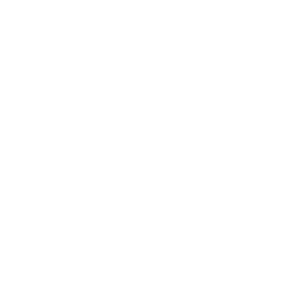 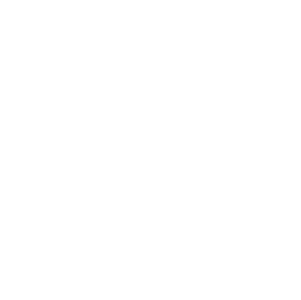 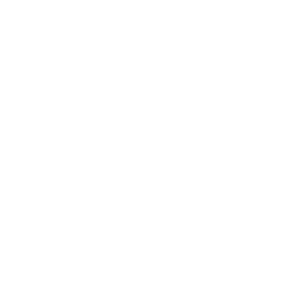 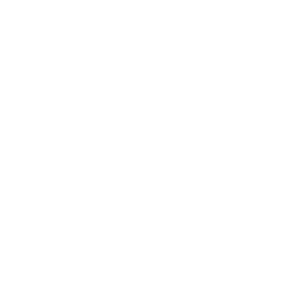 Keep a distance of
1-2 meters between
people
Avoid contact 
with anyone
who is sick
Avoid going to
crowded places, and
if it’s inevitable, don’t
take minors or older
people with you
Avoid physical
contacts such as
hand greetings, kissing and hugging
Remember we are all in this together
Company Logo Goes Here
Personal Hygiene
Tips
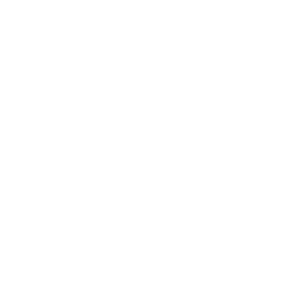 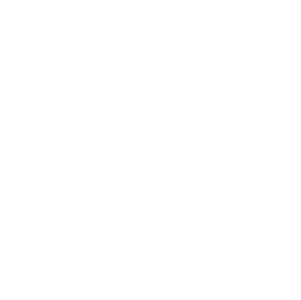 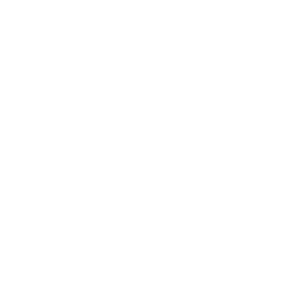 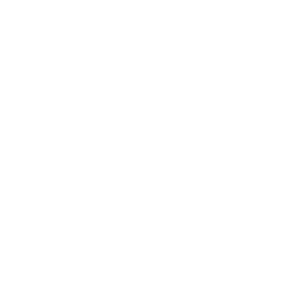 Wash your hands
frequently with soap
and water for at
least 20 seconds
When sneezing or
Coughing, cover your nose and mouth with the inner angle of your arm or with Disposable hanker chief
Don’t touch your
face including
your mouth, ears,
eyes and nose
If you are unable to
wash your hands
with soap and water,
use antibacterial
gel with 70% alcohol
Help stop cross-contamination
Company Logo Goes Here
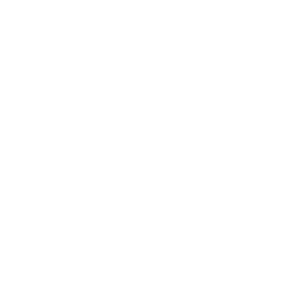 Please Practice
Social Distancing
Remember to stand 6 feet apart
Company Logo Goes Here
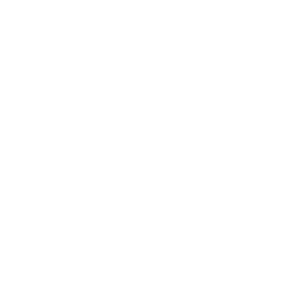 Please Practice
Social Distancing
Remember to stand 1-2 meters apart
Company Logo Goes Here
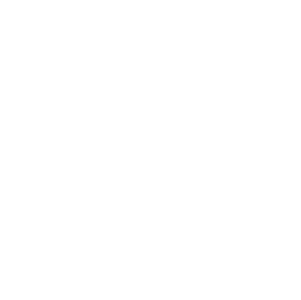 Temperature
Check-Point
Please stand 6 feet apart
Company Logo Goes Here
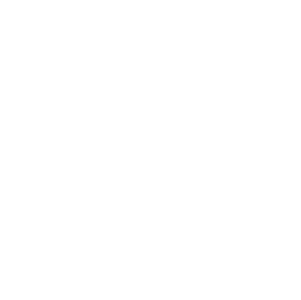 Temperature
Check-Point
Please stand 1-2 meters apart
Company Logo Goes Here
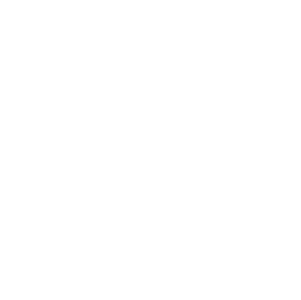 Visitors
Temporarily Not
Allowed
Thank you for understanding
Company Logo Goes Here
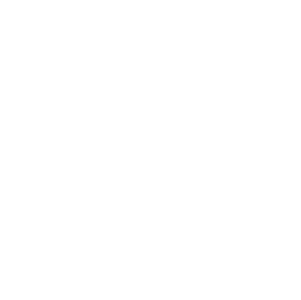 Quarantine
Area
Authorized personnel only.
PPE required beyond this point.
Company Logo Goes Here
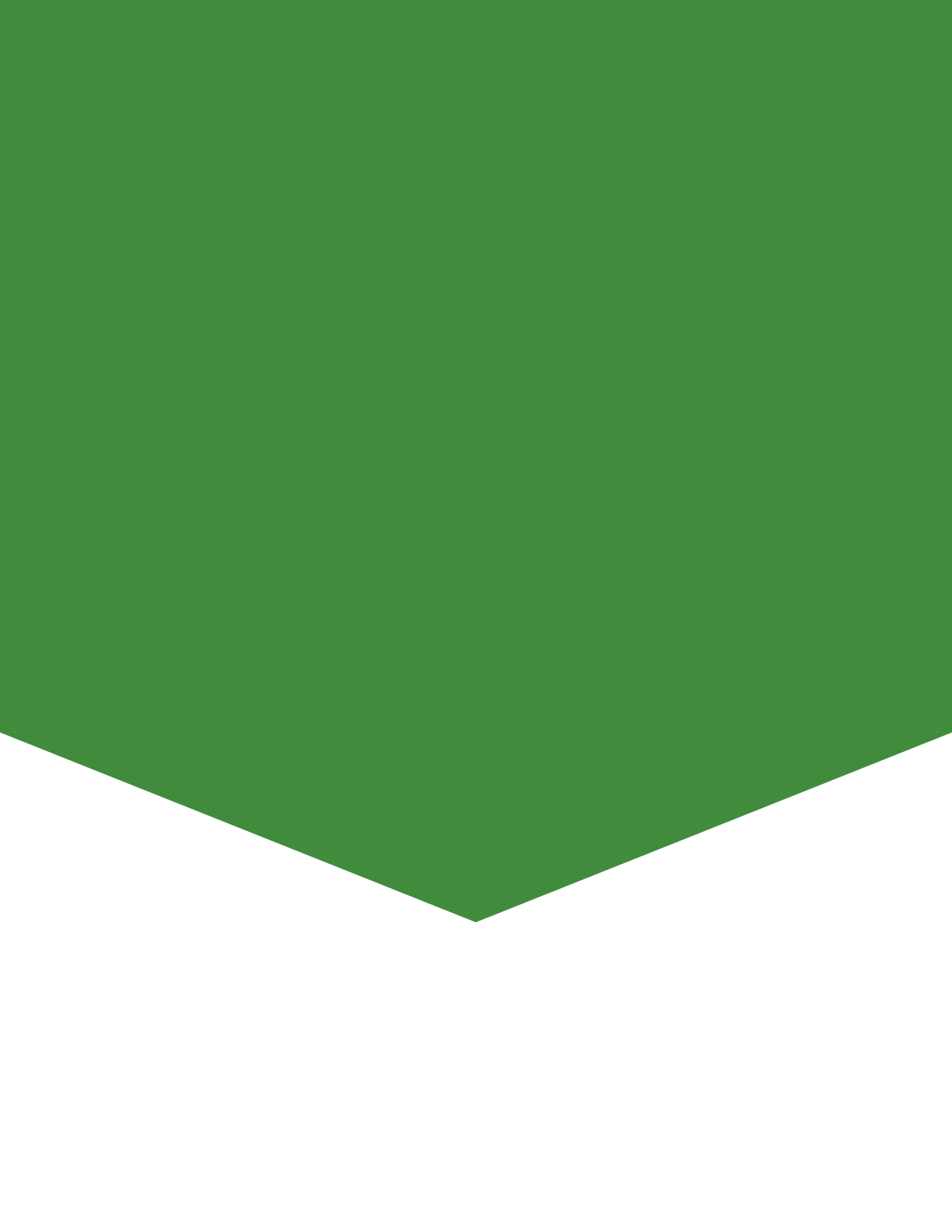 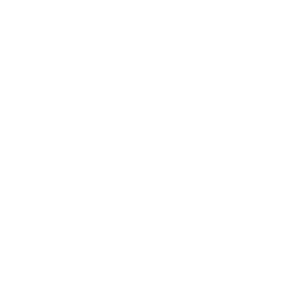 First Aid
Room
Used only for medical and injury
issues not related to COVID-19
Company Logo Goes Here
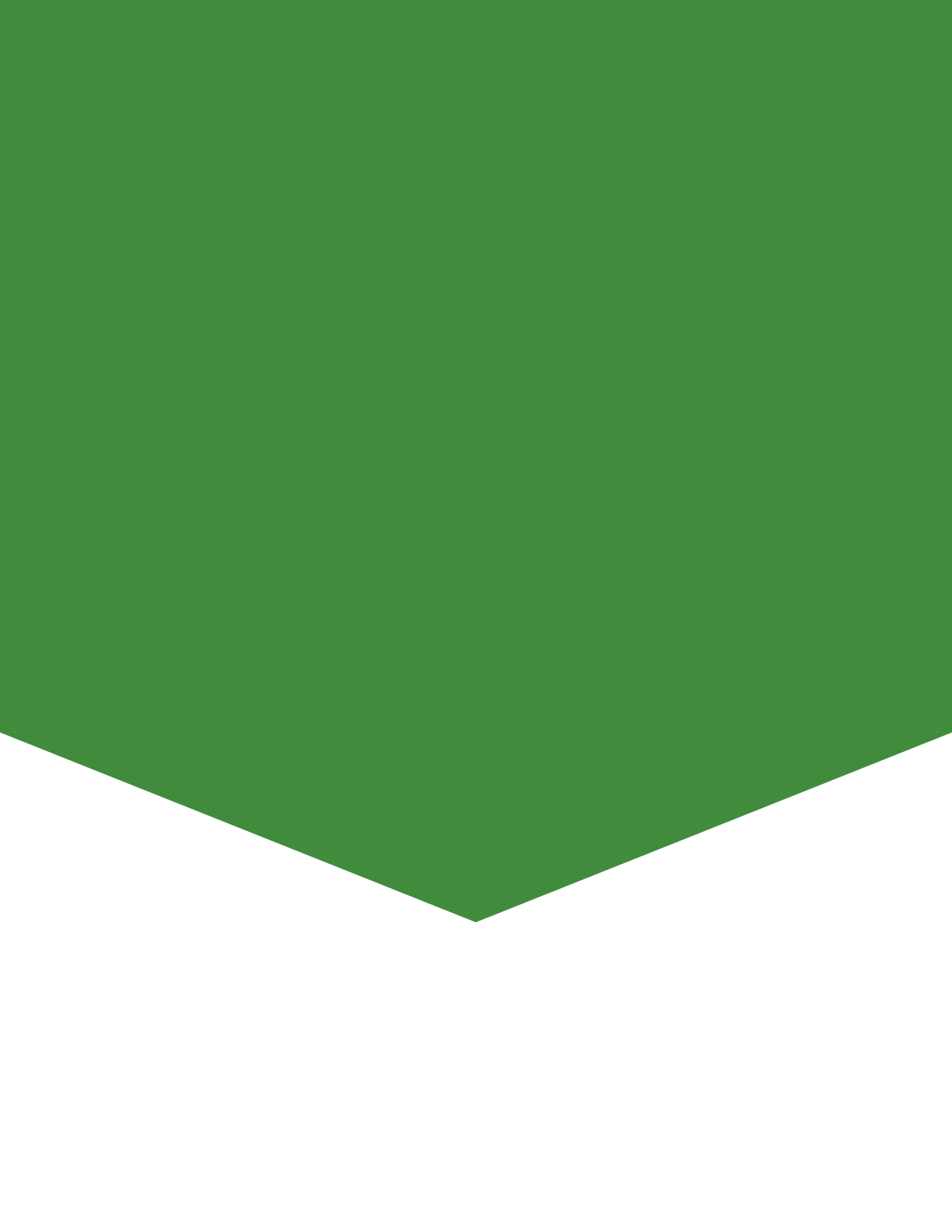 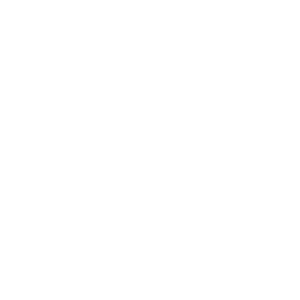 Thank You
For Working
Safely Today
Please continue to social distancing, personal hygiene, and frequent disinfection
Company Logo Goes Here